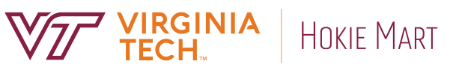 CHANGING YOUR AMERICA TO GO ORDER
After placing your America to go order you will receive a confirmation email containing the following information:
America To Go order number
Restaurant 
Expected Deliver
Items ordered

Keep this email for reference in case future order changes are necessary
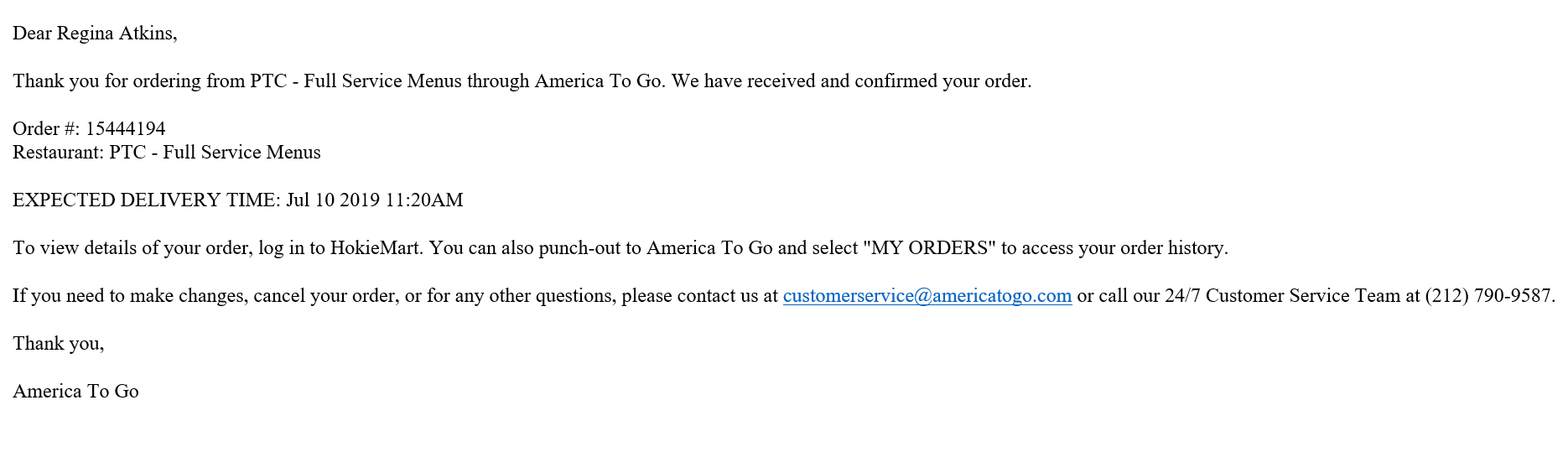 If changes to an order are needed they can be made in the America To Go website.

To access the site go to the Hokiemart Homepage and punchout to the America To Go site.
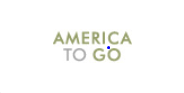 From the ATG Landing page Click on the My Orders Tab
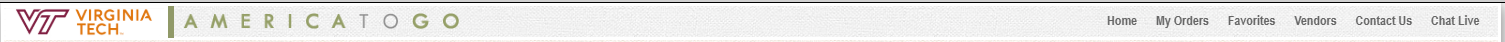 Locate the Order ID number from the listing that matches the ID number on your America To Go email confirmation


On the right hand side of the listing choose the Select Action drop down box












The options that will be available on this drop down will depend on what stage your order is at with America to Go and the Caterer
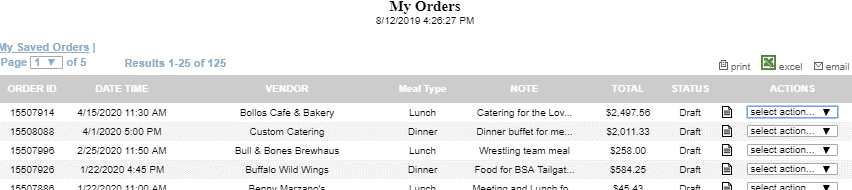 If the edit option is available the order can have changes made to it
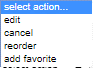 Click on the edit option
The order will open in the America to Go wizard along with the catering menu
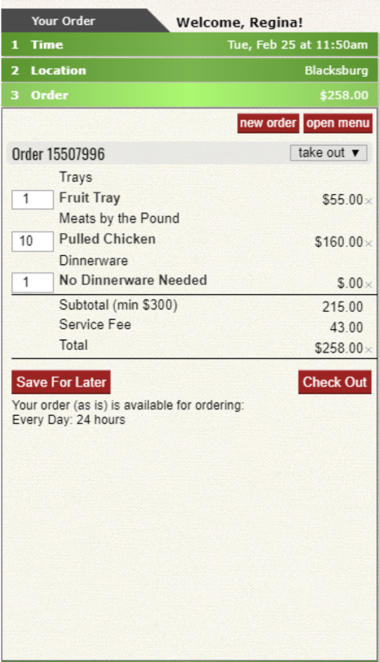 From the wizard you will have the options to make the following changes
Remove and entire line item by clicking the x next to the item price
Change the quantity ordered by entering a new number in the quantity box
Adjust the gratuity if it is an option for the caterer
From the Menu you can pick additional items to add to the wizard
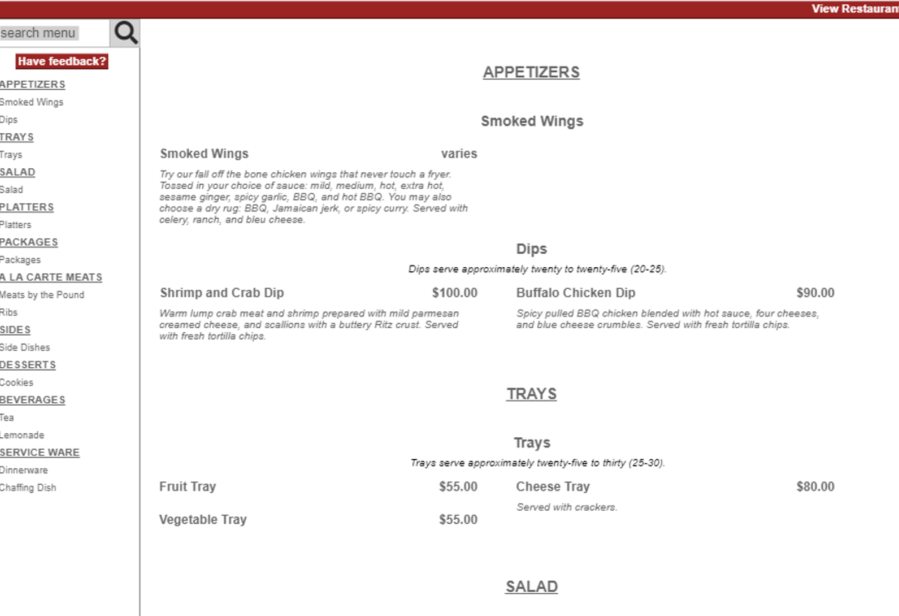 This menu and functions work exactly like when placing the original order
This menu will function exactly as it did when placing the original order
When all changes to the order are completed click the Check Out button to start the order completion process 













When all the steps are complete you will receive a new confirmation email from America To Go with your changes
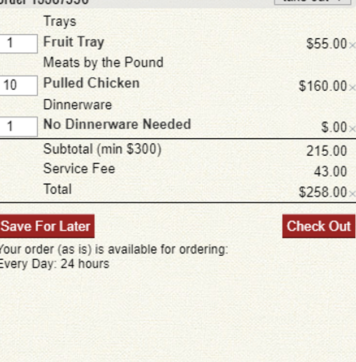 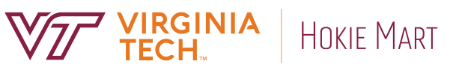 CANCELING YOUR AMERICA TO GO ORDER
Access the America to Go order following the same previously documented steps as when making a change to your order
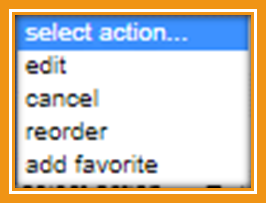 If the drop down option Cancel Order is available you can choose that option to cancel your America To Go Order
NOTICE:  When you choose this Cancel function the order is automatically cancelled without an option to go back or undo
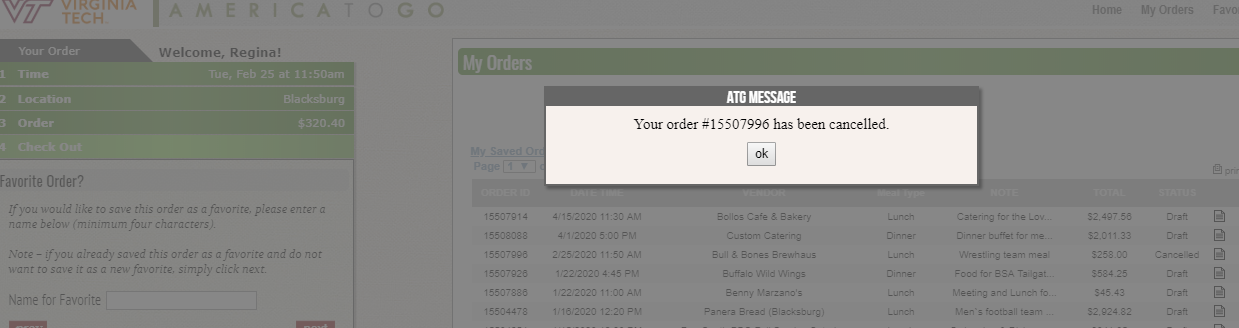 Click ok
You will receive a confirmation email from America To Go confirming the cancellation of your order
If you feel unsure about making these changes or cancellations on your own you always have to option to contact America To Go customer service at (212) 790-9587 and they can make these changes for you.  
**********
Remember that if you make changes to your order note these changes in your Hokiemart Receipt and let AP know it is ok to pay the adjusted amounts. 
	(These directions can be found in the Receiving and 		Invoicing instructions)
**********
Remember that if you cancel your order with America To Go you will still need to complete a Receipt in Hokiemart choosing the Cancel option. 
	(***Note: As with any Hokiemart order doing the 	Cancellation receipt in hokiemart does not cancel 	the order with America to Go, cancellations must be 	done in both places)